Figure 3 Per cent change from baseline in low-density lipoprotein subfractions in the three treatment groups. Data ...
Eur Heart J, Volume 31, Issue 13, July 2010, Pages 1633–1639, https://doi.org/10.1093/eurheartj/ehq181
The content of this slide may be subject to copyright: please see the slide notes for details.
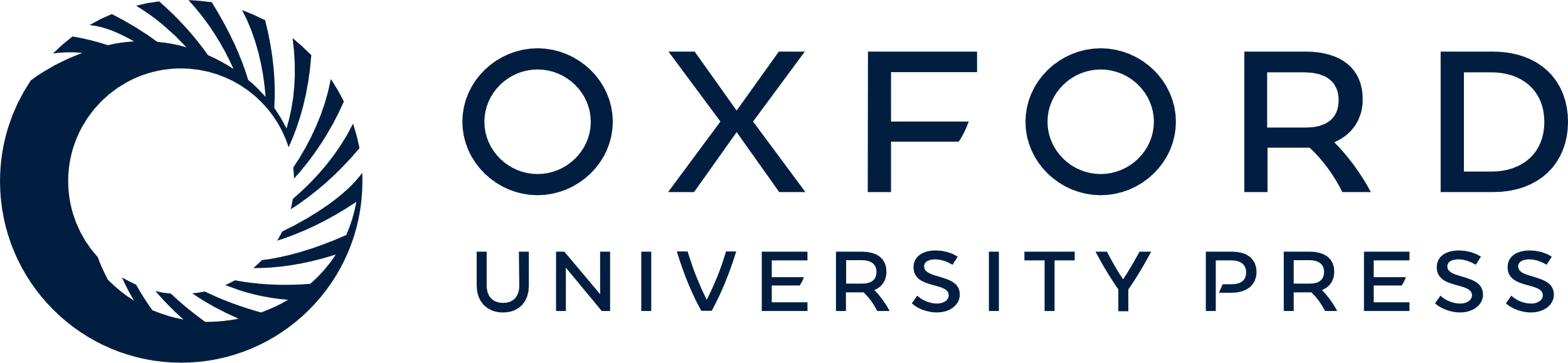 [Speaker Notes: Figure 3 Per cent change from baseline in low-density lipoprotein subfractions in the three treatment groups. Data shown are mean values (SEM).


Unless provided in the caption above, the following copyright applies to the content of this slide: Published on behalf of the European Society of Cardiology. All rights reserved. © The Author 2010. For permissions please email: journals.permissions@oxfordjournals.org]